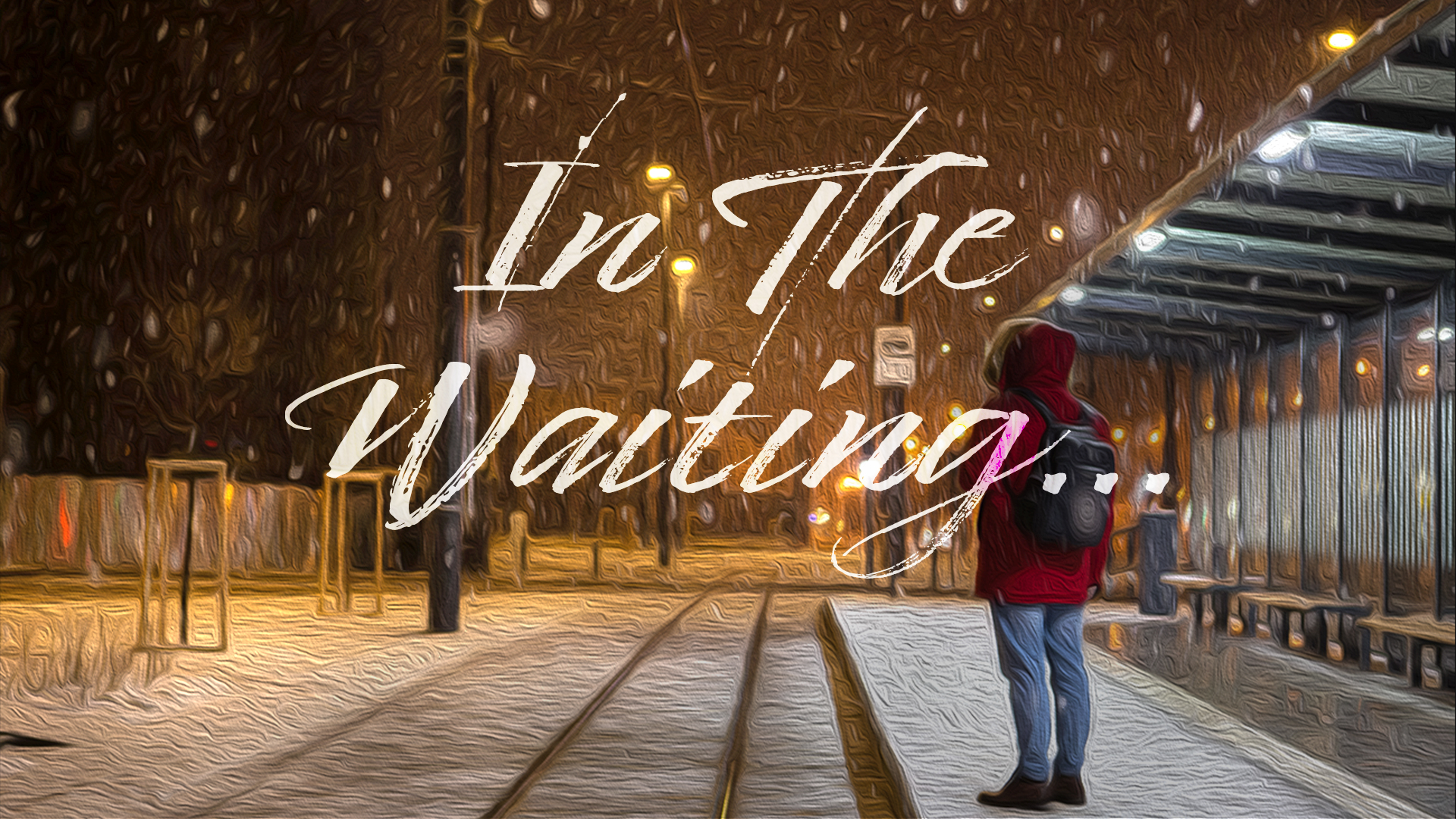 That Was a Long Wait – But Worth It!
- What have you waited for a long time that was well worth it?
WHAT IS PATIENCE?Sunday, Dec. 6, 2020
- What is a key highlight for you from Pete’s teaching?
READ Galatians 5:22-23
Why do you think patience is listed 
as evidence of the fruit of the Spirit in us?
“Therefore since we also are surrounded with so great a cloud of witnesses, let us set aside every weight and the sin which so easily besets us, and let us run with patience the race that is set before us.”  Hebrews 12:1  NKJV


How is being patient more like 
running a race than sitting on the sidelines?
“Don’t you see how wonderfully kind, tolerant and patient God is with you?”  									Romans 2:4 NLT


- What does God’s example teach us about patience?
JOSEPH – A LIFE OF PATIENCE
READ Genesis 37:18-38, 39:6-20, 40:14-15, 23

- How did God use the difficulties of Joseph’s life to grow patience?
“You intended to harm me, but God intended it all for good.   He brought me to this position so I could save the lives of many people.”  								Genesis 50:20 NLT


- What does Joseph’s response teach us about patience?
- What is a key takeaway for you from this study?
PRAYER
Creekside supports the C family currently in Athens Greece with Avant Ministries.
 
- Please pray for their son Zach who is now attending University online in BC.
- Please pray for the rest of the family as they, along with all of Athens, 
endure a stringent lockdown that prohibits anyone from leaving their house 
without a government-issued bar code.
- Pray for them as they continue to seek the Lord’s leading for their next place 
of service and ministry.
- Pray for the other children as they integrate into schooling and sports activities.
- Pray for them all as they also serve in local church contexts there as well.